Environment
Results
Characteristics
Current State
Ad hoc work-arounds
=
Isolated cash handling (appointments, drop zones, armored cars, etc.)
+
Collecting Taxes
(ad hoc banking)
Still likely mostly cash outside of tax collections
=
Closed loop payments, crypto currencies, “management companies”
+
Limited Banking Access
(possibly still in shadows)
Some banks, considerably more costly, few regional or national  banks
=
Vigorous regulatory scheme with significant agreement on framework and visibility
+
Broader Banking Access
(following FinCEN/Cole guidance)
Greater number of banks, perhaps less costly
=
Increased access to customer and vendor data; “tying” of funds to accounting records
Removed from Schedule 1
(still scrutinized, like pawn shops or card rooms)
Potentially very broad, but unlikely to be universal
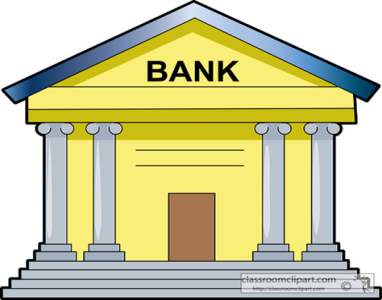 Goal Line?
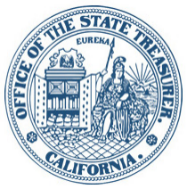 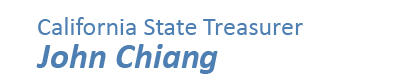 Visualizing the End Game for Cannabis Banking